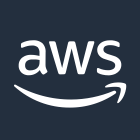 AWS Cloud
AWS Control Tower management account
AWS Control Tower Region
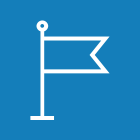 Lifecycle event
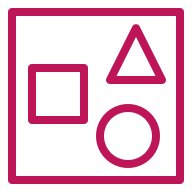 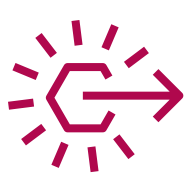 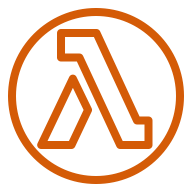 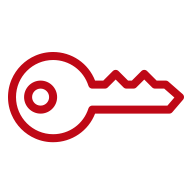 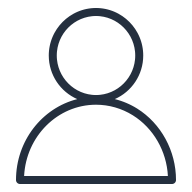 EventBridge rule
Administrator
Lifecycle function
New or existing account
Cloud One API key secret
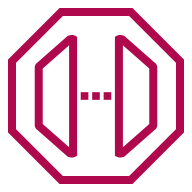 Cloud One 
endpoint
New AWS account
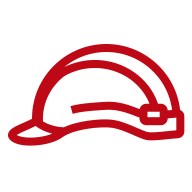 Integration IAM role